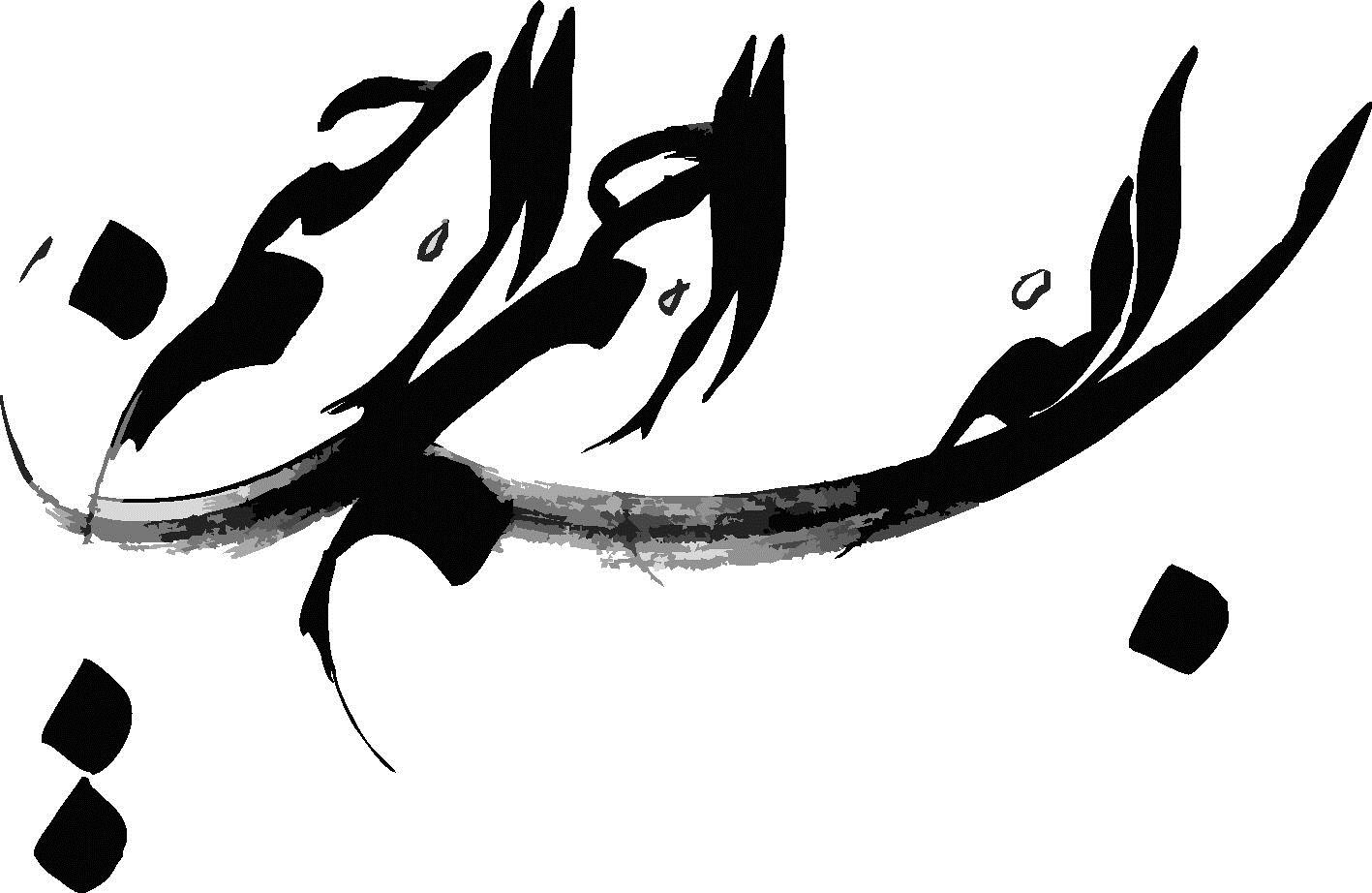 Pituitary TumorManagement in Pregnancy
Dr.Bijan ghobadian
Shahid Beheshti University of Medical Sciences
Endocrinology Metabolism Clinics of North America 44 (2015) 181–197
Agenda
Introduction
Management of Prolactinomas  in Pregnancy 
Management of  Acromegaly in Pregnancy
Management of Cushing disease in Pregnancy
Endocrinology Metabolism Clinics of North America 44 (2015) 181–197
Introduction
Pituitary adenoma 
Management of Prolactinomas  in Pregnancy 
Management of  Acromegaly in Pregnancy
Management of Cushing disease in Pregnancy
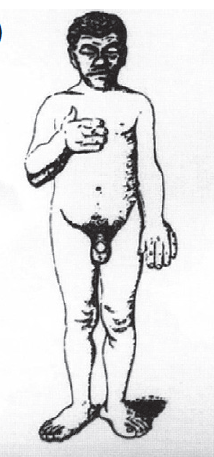 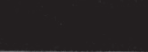 ACROMEGALY
Patients with acromegaly diagnosis frequently have fertility impairment because of the cosecretion of prolactin and the mass effects of the tumor affecting the gonadotrophic axis.
The occurrence of pregnancy associated with acromegaly is concerning because the risk of complications, such as gestational diabetes and hypertension, are increased, especially in women with (GH) or (IGF-1) not controlled before conception.
Endocrinol Metab Clin N Am 44 (2015) 181–197
Regarding the fetus, limited publications have reported normal full-term infants in most cases, with a few cases of low birth weight, which is often related to treatment using somatostatin analogue.
No tumor enlargement was diagnosed in subjects with prior surgery and/or radiotherapy of macroadenomas .
Endocrinol Metab Clin N Am 44 (2015) 181–197
SAs have not been used frequently during pregnancy.
Prolonged use of SA during gestation, no serious adverse events regarding pregnancy, delivery, and newborn development were observed.
Endocrinol Metab Clin N Am 44 (2015) 181–197
Summary of the series reported about acromegaly during pregnancy with use of somatostatin analogue
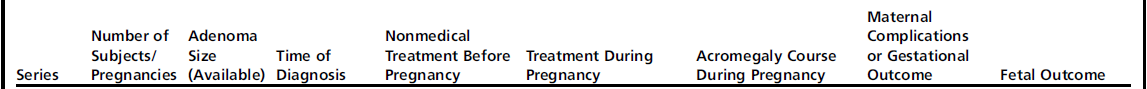 Close follow-up and visual field testing are recommended every trimester. 
The use of MRI limited to confirming tumor enlargement.
For patients with a macroadenoma diagnosed during pregnancy or after a short medical treatment (less than 1 year), monthly follow-up visits should be proposed.
Endocrinol Metab Clin N Am 44 (2015) 181–197
Patients with macroadenomas at high risk for tumor growth can be maintained on treatment with DA and/or SA throughout the pregnancy.
In patients with evidence of tumor growth, transsphenoidal surgery during the second trimester and/or medical treatment should be considered, and breastfeeding is contraindicated.
Endocrinol Metab Clin N Am 44 (2015) 181–197
There are only 2 reports of transsphenoidal surgery in acromegalic pregnant Patients.
In both cases, the diagnosis of acromegaly was made at the last trimester due to visual complaints:
    patient had acute visual loss and the other had pituitary apoplexy. One patient delivered at term, whereas the other patient had a cesarean section at 34 weeks.  Both babies were healthy.
Endocrinol Metab Clin N Am 44 (2015) 181–197
Acromegaly management during pregnancy.
Key message
The secretion of placental GH induces an increase in plasma IGF-1 level but not a decrease in the autonomous secretion of GH by the pituitary adenoma.
The presence of both maternal GH and placental GH, makes it difficult to diagnose acromegaly during gestation.  Therefore, biochemical monitoring is of limited use.
 To diagnose acromegaly in pregnancy, an interference-free immunofluorometric assay specific for placental GH variant is required to differentiate the pituitary GH and the placental GH.
The Pituitary, Third Edition
Acromegalic patients often report an improvement in their clinical signs and symptoms, especially during the first trimester.
 A reduction in IGF-1 levels during pregnancy of acromegalic patients is often noted even without medical therapy.
The Pituitary, Third Edition
The improvement in IGF-1 could be attributed to the effect of the marked increase in estrogen levels during pregnancy, which inhibits GH signaling, resulting in a state of GH resistance.
The Pituitary, Third Edition
False positives for a diagnosis of acromegaly may occur in pregnancy.
For the patient with acromegaly who becomes pregnant,  there is a concern for tumor size, and the safety of medications used to treat acromegaly.
In four patients, tumor growth and hemorrhage have been described during pregnancy,  including a patient with progressive visual field loss  .
Therefore, patients with acromegaly with macroadenomas should be monitored clinically for headaches and visual symptoms.
However, a decrease in uterine artery blood flow has been reported with short-acting octreotide  and one fetus appeared to have IUGR that responded to a lower dose of octreotide LAR.
Octreotide can affect developing fetal tissues where somatostatin receptors are widespread, especially in the brain.
Because of the limited data documenting safety, we recommend that long-acting SRLs be discontinued if pregnancy is considered .
Contraception be used when these drugs are administered.
Shortacting octreotide sc injections can be utilized for disease control while awaiting conception.
Considering the prolonged nature of the course of most patients with acromegaly, medical therapy for 9–12 months should not have a adverse effect on the longterm outcome.
 On the other hand, these drugs can control tumor growth.
 And for enlarging tumors, their reintroduction during pregnancy may be warranted vs operating.
Pegvisomant, aGHreceptor antagonist, has been given to two patients with acromegaly during pregnancy without harm .
But the safety of this is certainly not established, and we recommend against its use during pregnancy.
7.2 We suggest discontinuing long-acting SRL formulations and pegvisomant approximately 2 months before attempts to conceive, with use of short-acting octreotide as necessary until conception. 
7.3 During pregnancy, we recommend that acromegaly medical therapy be withheld and administered only for tumor and headache control.
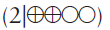 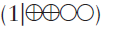 7.4 During pregnancy, we suggest serial visual field testing in patients with macroadenomas. 
 
7.5 We suggest against monitoring GH and/or IGF-1 levels during pregnancy.
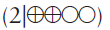 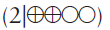 Introduction
Pituitary adenoma 
Management of Prolactinomas  in Pregnancy 
Management of  Acromegaly in Pregnancy
Management of Cushing disease in Pregnancy
Pregnancy rarely occurs during the course of Cushing syndrome (CS) because the disease leads to a state of hypercortisolism that suppress the gonadotroph function.
Different from cases of prolactinoma and acromegaly, CS was diagnosed during the course of pregnancy.
Endocrinol Metab Clin N Am 44 (2015) 181–197
The first description of CS occurring in pregnancy was reported by Hunt, in 1953.
Since then, at least 140 pregnancies have been reported as individual cases and small case series.
Multiple pregnancies occurred in about 10% of the patients. The mean gestational age at diagnosis is approximately 18 weeks.
Arq Bras Endocrinol Metab 2007;51/8
The clinical diagnosis of CS during pregnancy may be missed because of the overlapping features of weight gain, hypertension, fatigue, hyperglycemia, and emotional changes characteristic of pregnancy.
The diagnostic tests for CS become less reliable during gestation
The normal physiology of pregnancy makes it difficult to biochemically diagnose CS.
Endocrinol Metab Clin N Am 44 (2015) 181–197
Establishing Cushing syndrome diagnosis during gestation
Low-dose dexamethasone administration usually fails to suppress cortisol.
The use of this should not be preferred because of false-positive results due to blunted response to dexamethasone.
UFC should be used as the best choice.
 3 times the upper limit should be taken into consideration in the last 2 trimesters.
Endocrinol Metab Clin N Am 44 (2015) 181–197
Because serum cortisol circadian variation, late-night cortisol greater than 50% of morning cortisol is suggestive of CS. 
 Nighttime salivary cortisol measurement is the best test screening test for CS during pregnancy.
Although there is no specific study that defines the cutoff during gestation.
Endocrinol Metab Clin N Am 44 (2015) 181–197
Maternal and fetal complications in Cushing syndrome during pregnancy
The ability of treatment to prevent adverse outcomes is not well-established.
Although a trend toward better fetal outcome in treated patients compared with nontreated patients has been observed.
Endocrinol Metab Clin N Am 44 (2015) 181–197
Concerning ACTH-secreting adenomas,, the treatment of choice is transsphenoidal surgery during the second trimester of pregnancy.
Only 20% of the patients underwent transsphenoidal surgery; the remainder of the treated patients received medical therapy (metyrapone or ketoconazole) and/or adrenalectomy.
A high proportion (54%) of the patients was untreated.
Endocrinol Metab Clin N Am 44 (2015) 181–197
The primary medical therapy was reported in 20 women, most using metyrapone, which seems to be well tolerated
It is occasionally associated with preeclampsia.
Ketoconazole has been successfully used in 3 pregnancies without adverse events. 
However, because of its antiandrogenic effects and teratogenicity.
Endocrinol Metab Clin N Am 44 (2015) 181–197
This medication should be reserved for individuals who need emergent medical therapy and who cannot tolerate metyrapone.
A recent case report concerning the use of cabergoline in high doses throughout pregnancy showed a favorable outcome.
Endocrinol Metab Clin N Am 44 (2015) 181–197
Pituitary-Adrenal Function Tests During Pregnancy
We found reports of 136 pregnancies with CS in 122 women. Seven patients had more than one pregnancy. 
The gestational age at diagnosis was 18.4   1.0 wk (n  92). 
The clinical presentation of CS during pregnancy was similar to that in the nonpregnant state.
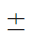 CS during pregnancy was characterized by a mean 8-fold elevation in UFC (range 2–22, n  34). 
There was a wide range of UFC values in each trimester : 
               first, 725 (218 –1233);
               second, 1061  (797–1325); 
               and third, 942 (511–1579)   g per 24 h (nanomoles per liter).
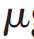 Diurnal variation in serum cortisol was absent,  with morning values of 37.7    2.6         g/dl (n  52)
Evening values of 36.0   2.8   g/dl (n  46). 
The midnight serum cortisol in 16 women was 30.9 -  2.9   g/dl with a range of 13.1–50.0         g/dl
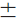 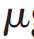 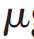 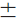 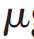 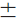 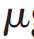 Diagnoses included CD (n  40); AA (n  56); adrenal carcinoma (n  12); ectopic ACTH secretion (EAS)  (n  4); Carney’s complex (n  1); and ACTH-independent hyperplasia (AIH) (n  4).
One pheochromocytoma was associated with ACTH-independent hypercortisolism in pregnancy.
Frequency of maternal and fetal complications arisingin CS during pregnancy
Two maternal deaths were associated with complicated pheochromocytoma.

Of 107 live births, 43% were premature and 50% were male.
There were eight stillbirths, six intrauterine deaths/spontaneous abortions, one ectopic pregnancy, six therapeutic abortions.
One infant died within 24 h of delivery due to fetal respiratory distress and hyaline membrane disease.
Another died after intraventricular hemorrhage in a pregnancy complicated by preeclampsia.
There were 59 live births receiving conservative therapy (76%), compared with 50 live births (89%) in women treated at a mean gestational age of 20  1 wk  (P  0.07).
Of those with CD, eight women, including our own patients, underwent TSS, one (with unrecognized pregnancy)  had external pituitary irradiation, seven received medical therapy, seven underwent adrenalectomy, and 17 were untreated. Twenty-four cases had unilateral adrenalectomy during pregnancy.
Twenty women received medical therapy, generally beginning during the second and third trimesters.
metyrapone (n11), ketoconazole (n3), cyproheptadine (n  3), aminoglutethimide (n  1), and mitotane (n  2); 18 had live births, but two infants subsequently died.
There were reports of IUGR,  fetal hypoadrenalism, coarctation of the aorta, transient neonatal jaundice, and hypoglycemia.
 Mitotane treatment of one pregnancy ended in therapeutic abortion at 6wk with evidence of teratogenicity.
In contrast to medical therapy, surgery is more successful.
UFC excretion is normal in the first trimester; however, it increases up to 3-fold by term to overlap values seen in women with Cushing’s syndrome .
Thus, only UFC values in the second or third trimester greater than 3 times can be taken to indicate Cushing’s syndrome.
Loss of circadian variation is characteristic of Cushing’s syndrome.
Diagnostic thresholds for evening serum or salivary cortisol in pregnant patients are                      not known.
Furthermore, suppression of serum and urinary cortisol by dexamethasone is blunted in pregnancy .
Thus, dexamethasone testing has an increased potential for false-positive results in pregnancy.
If CS is suspected in pregnancy, the guideline recommends screening with UFC.
 UFC more than three times the upper reference limit in second and third trimesters is considered abnormal. 
DST is not recommended, as the increase in circulating CBG in pregnancy gives rise to false positives.
4.1. Pregnancy: We recommend the use of UFC and against the use of dexamethasone testing in the initial evaluation of pregnant women.
4.1. Pregnancy: We recommend the use of UFC and against the use of dexamethasone testing in the initial evaluation of pregnant women
4.1. Pregnancy: We recommend the use of UFC and against the use of dexamethasone testing in the initial evaluation of pregnant women
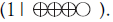 metyrapone has been given occasionally in pregnant women with CS with no apparent adverse effects to mother or offspring.
Mitotane is a teratogen; pregnancy should be avoided for years after stopping the drug because measurable plasma levels may persist for months.
Measuring plasma levels may help guide this decision.
Good Luck